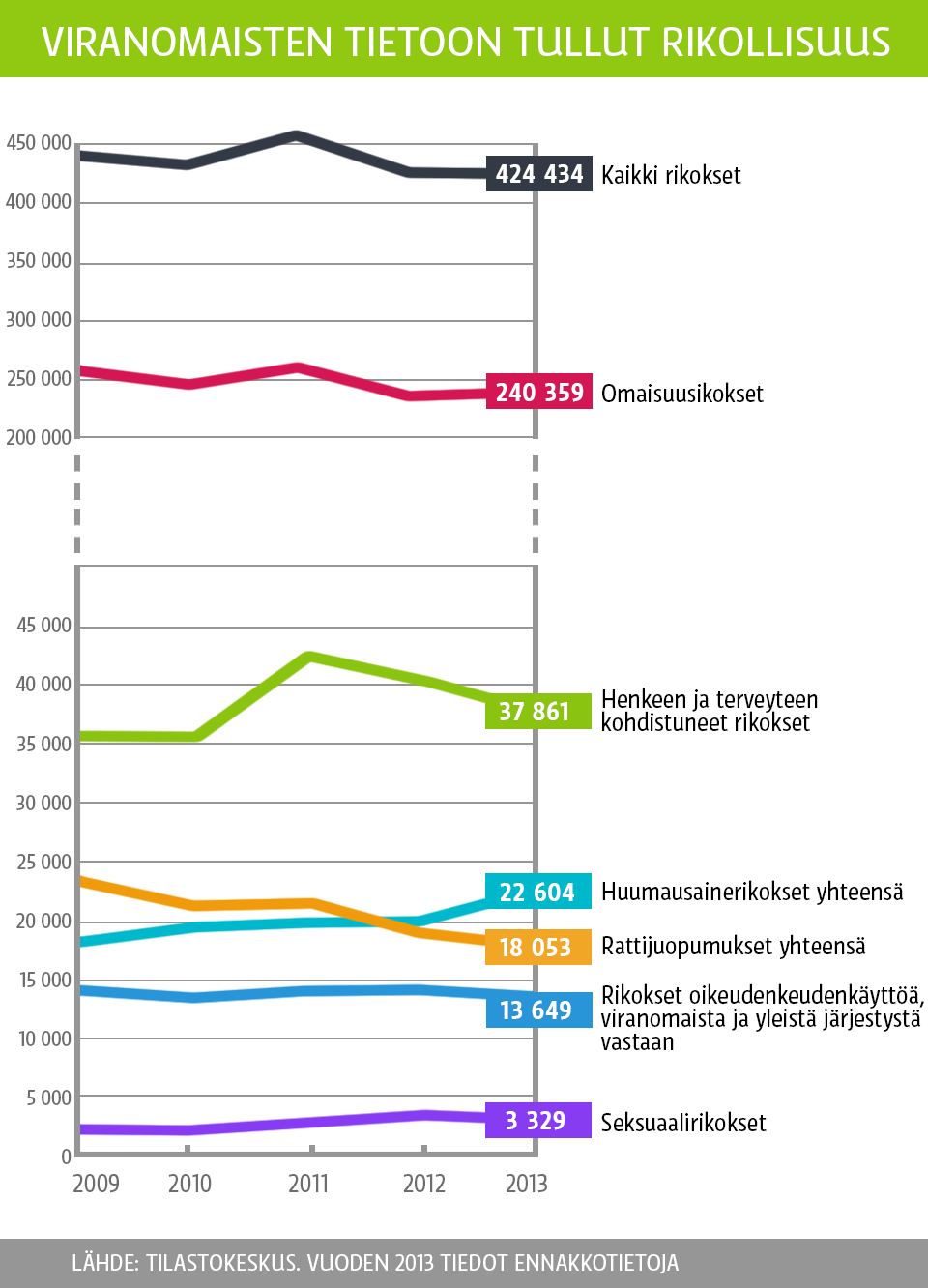 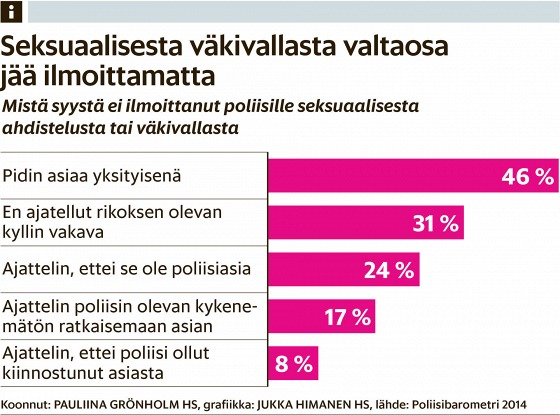 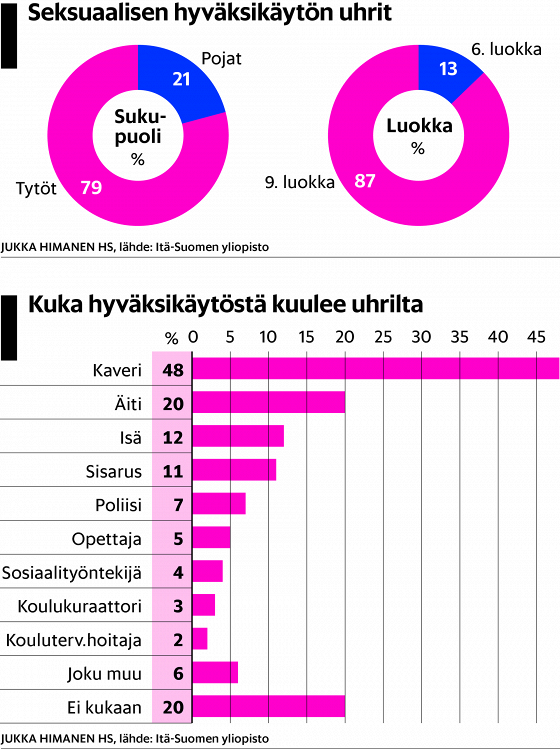 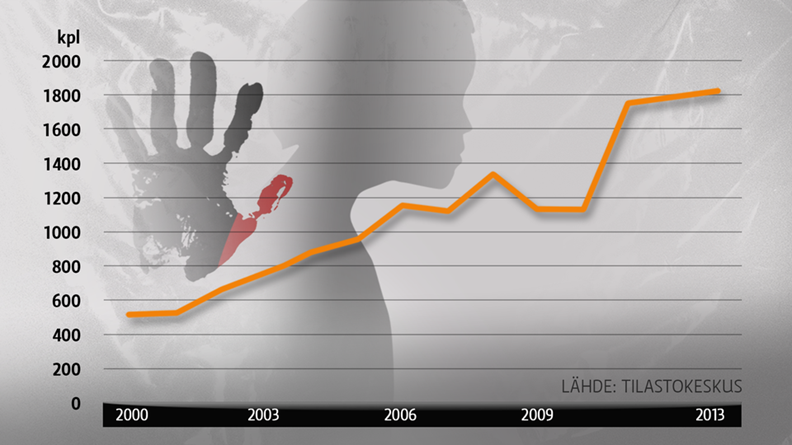 Yhdyntä puolustuskyvyttömän kanssa katsottiin ennen ”Seksuaaliseksi hyväksikäytöksi”  muuttui raiskaukseksi 2011
Poliisin kirjaamat raiskaukset, törkeät raiskaukset ja niiden yritykset
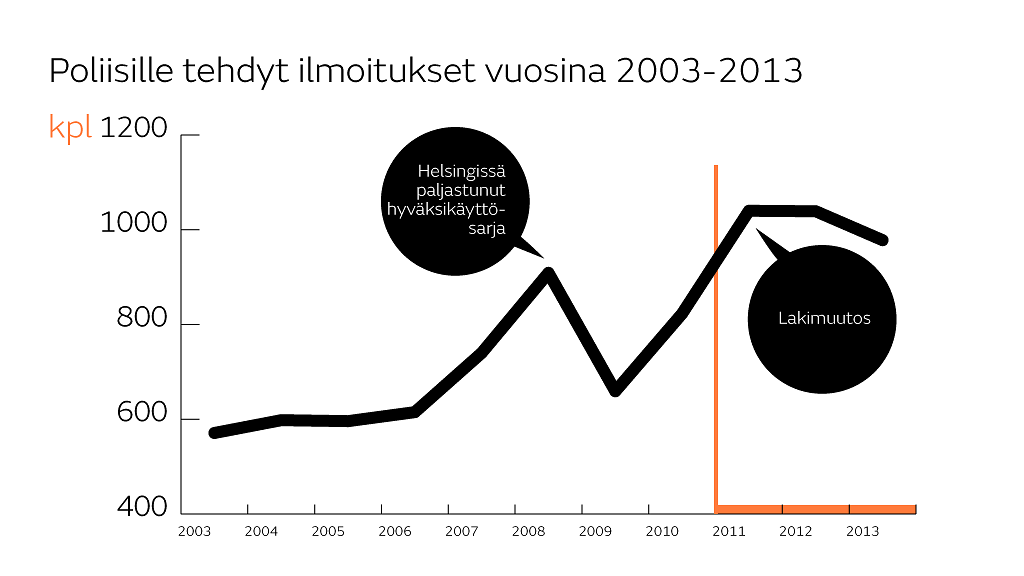 Ulkomaalaisten tekemistä yrityksistä ja raiskauksista ilmoitetaan herkemmin
Parisuhderaiskauksista ja tuttujen tekemistä ei ilmoiteta niin herkästi
Ilmoitusalttius lisääntynyt 
Arviolta joka 4. ilmoitetaan
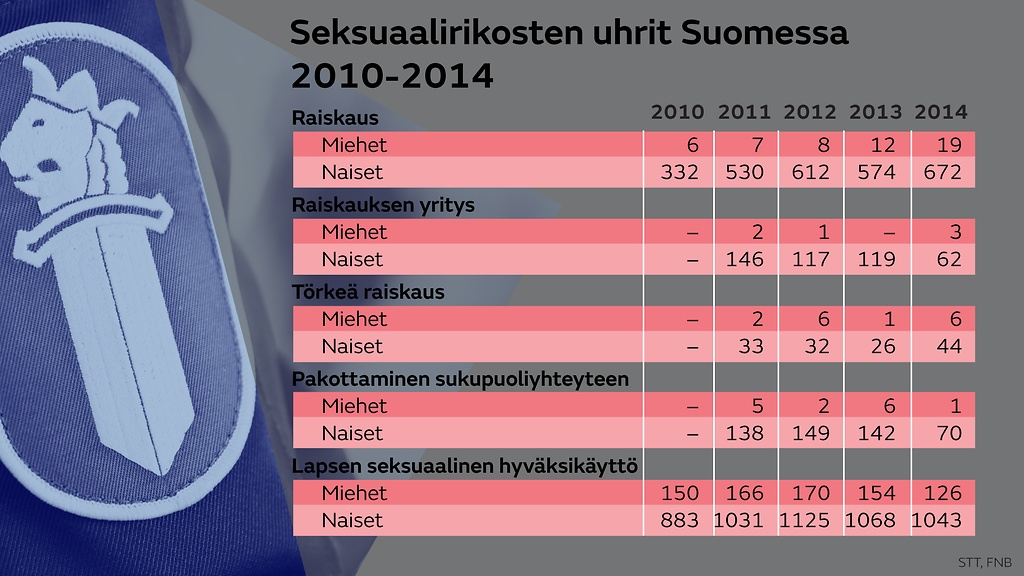 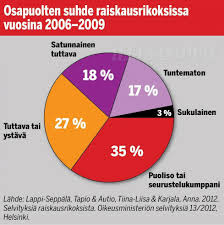 Raiskaus
Tekijöistä 98% miehiä
Moni uusii rikoksensa
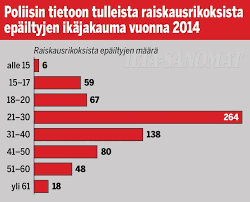 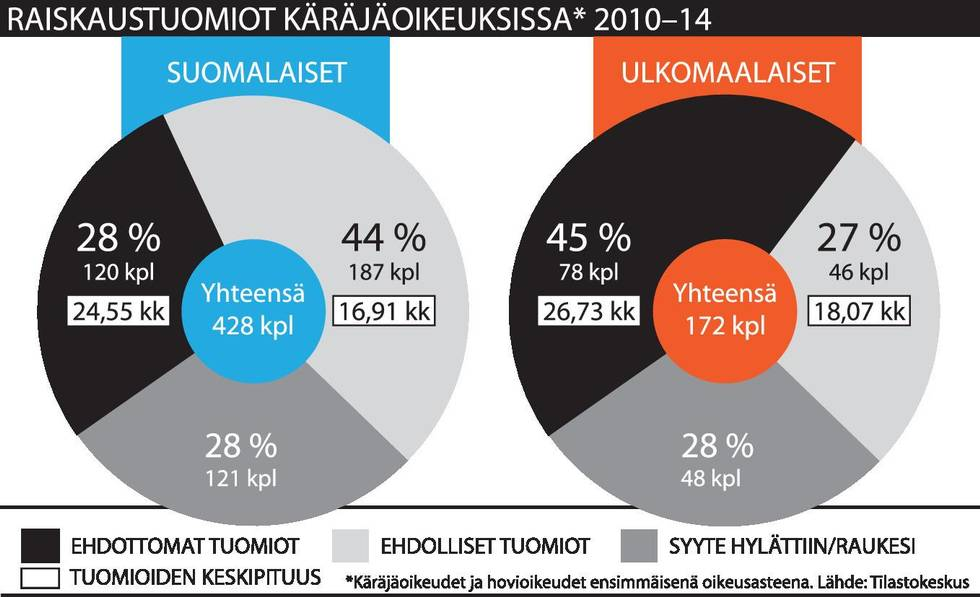 Johtopäätösten teko edellyttäisi juttujen tarkempaa analysointia…
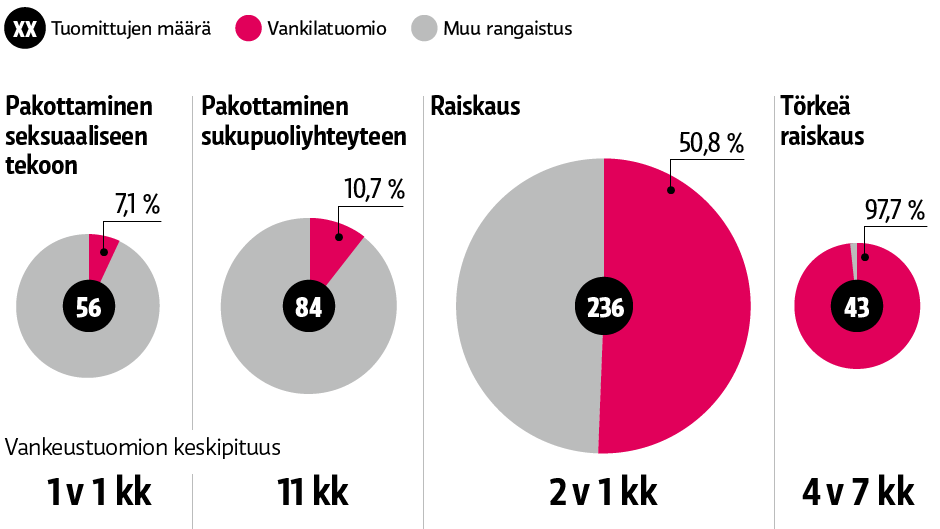 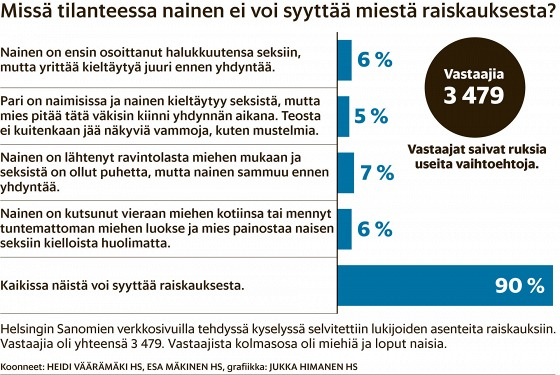 Ihmisellä on oikeus koskemattomuuteen.
Kadulla ja kotona!
Niin yksinkertaista se on.
Ei politiikkaa,
ei vastakkainasettelua,
ei mielipideasia.
Ihmisellä on oikeus koskemattomuuteen.